Bloedvaten op leeftijd:hypertensie en claudicatio
Martijn Grieten
Medische Beeldvorming
Zaterdag 21 september 2013
Bloedvaten op leeftijd: ATHEROMATOSE
Zeer frequent
Neemt toe in functie van de leeftijd
Gekende risicofactoren: 	•  Leeftijd
•  Roken
•  Diabetes
•  Lipidenmetabolisme
•  Hypertensie
•  ….
Diagnostisch arsenaal
Echo-duplex
MR angiografie
CT angiografie
Arteriografie: DSA
Diagnostisch arsenaal
Echo-duplex
MR angiografie
CT angiografie
Arteriografie: DSA
Zonder röntgenstralen
Met röntgenstralen
Diagnostisch arsenaal
Echo-duplex
MR angiografie
CT angiografie
Arteriografie: DSA
CM: gadolinium
CM: iodium
Claudicatio: welke techniek?
Duplex:
Eerste screening (bv. bij klinische twijfel)
Gerichte vraagstelling (bv. patente fem. pop?)

MR angiografie 

CT angiografie: bij contra-indicatie MRI

Klassieke DSA: 
 Blijft de gouden standaard
 Indien geen diagnose kan bekomen worden
 Acute ischemie therapie
Claudicatio: MR angiografie
Onderzoek:	- 10 min 
		- gemakkelijk onderzoek voor patiënt
		- Hoge technische succes ratio

Klassieke contra-indicaties MRI: Pacemakers, ICD: frequent aanwezig in geriatrische populatie

Metaalartefacten (bv. stent, heupprothesen, knieprothesen)

Matige spatiële resolutie
Zeer uitgebreide FOV: van nieren tot enkels                     
Beschikbaarheid: wachttijden
MR angiografie
Claudicatio: welke techniek?
MR angiografie 
CT angiografie: bij contra-indicatie MRI
Duplex:
Bij klinische twijfel: neurogeen of vasculair?
Gerichte vraagstelling (bv. patente fem. pop?)
Klassieke DSA: 
	 Indien geen diagnose kan bekomen worden
	 Acute ischemie therapie
Bloedvaten op leeftijd: HYPERTENSIE
Frequent probleem
Uitsluiten nierarteriestenose als oorzaak hypertensie
Diagnostisch arsenaal zelfde als bij claudicatio
Angio nierarteries: welke techniek?
Echo-duplex:
 Algemene oppuntstelling hypertensie 
 Operator dependent
 Grote inter- en intra-operator variabiliteit
 Patiëntfactoren: obesitas
 Indien positief: verdere beeldvorming nodig

MR angiografie 

CT angiografie: bij contra-indicatie MRI

Klassieke DSA: 
Indien geen diagnose kan bekomen worden
Therapie
Angio nierarteries: welke techniek?
1. MR angiografie
2. CT angiografie (bij contra-indicatie MRI)

 Echo-duplex

 Klassieke DSA: 
	- Indien geen diagnose kan bekomen worden
	- Therapie
Halsvaten: welke techniek?
Duplex:	• Goed screeningsonderzoek  
		• Plaquekarakterisatie 
		• Stenosegraad
		• Dissectie
		• Carotisbifurcatie
2.  MR angiografie: ax diffusie, 3D TOF, angio HV 				(volledig bilan)
3.  CT angiografie: 
Urgentie
Contra-indicaties MRI
DSA blijft de gouden standaard
Halsvaten: MR angiografie
Diffusie
3D-MRA met Gd
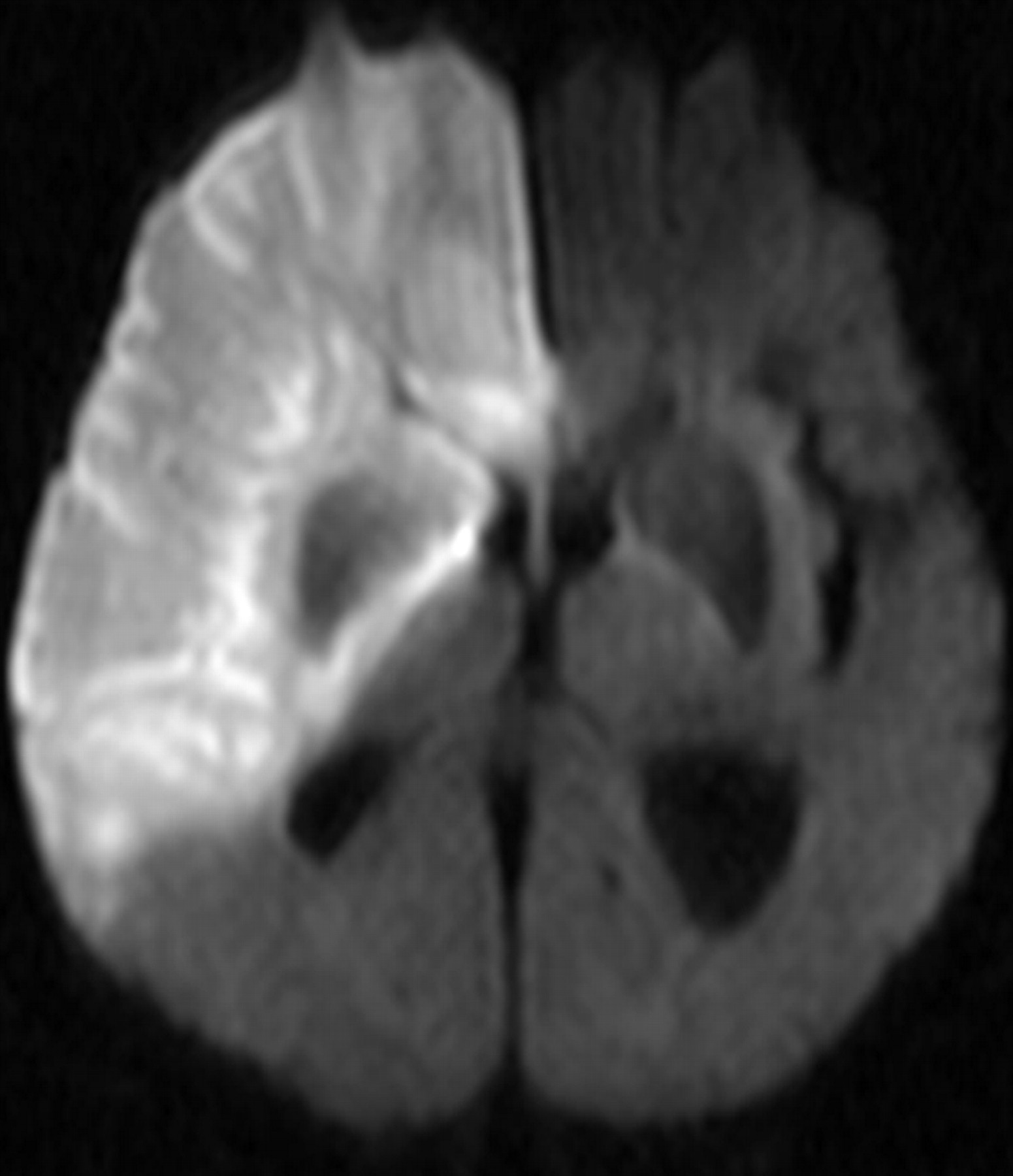 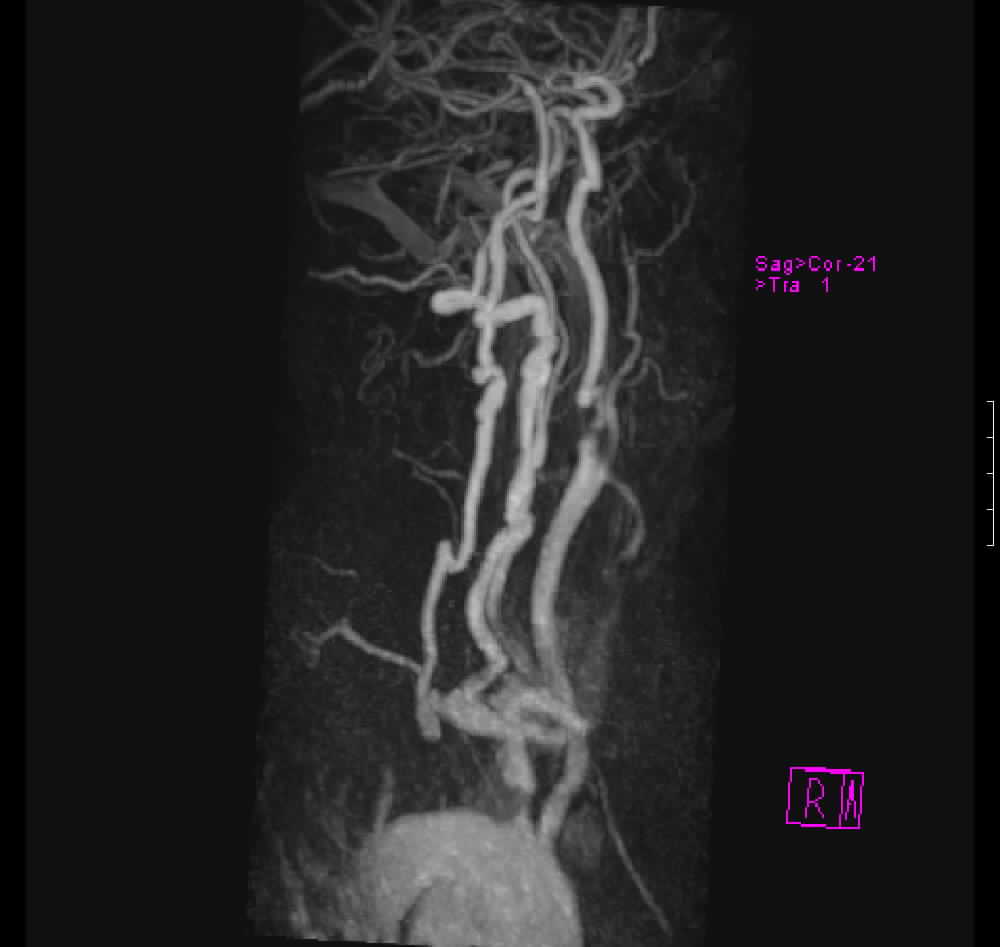 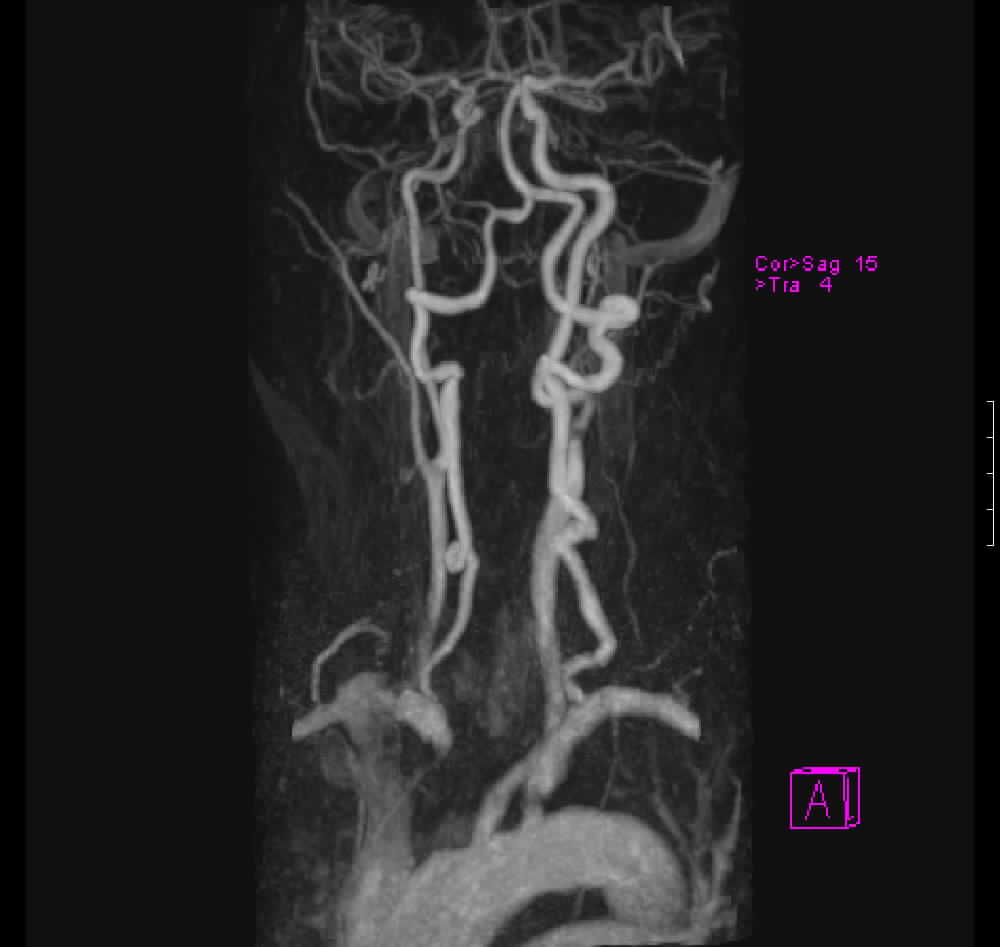 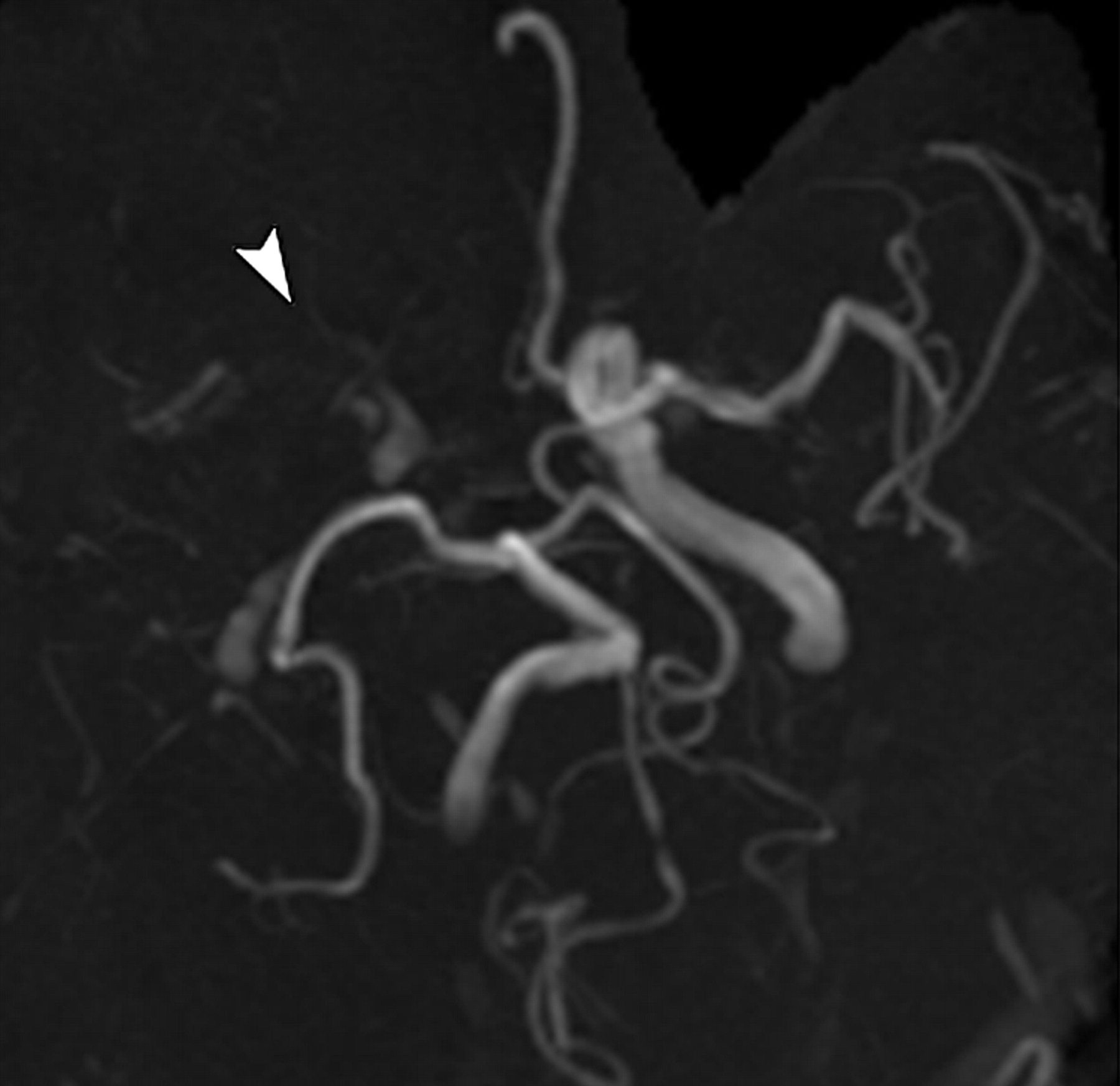 3D-TOF zonder Gd
Dank voor uw aandacht